«Художественный мир уральских сказов П.П. Бажова: искусство быть читателем»
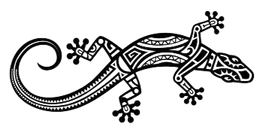 Номинация: Изобразительная деятельностьНазвание: По мотивам сказа «Голубая змейка»Участник: МАОУ Лицей 88, 3 В классРуководитель: Щербакова Ирина Романовна
Порхачева Вероника
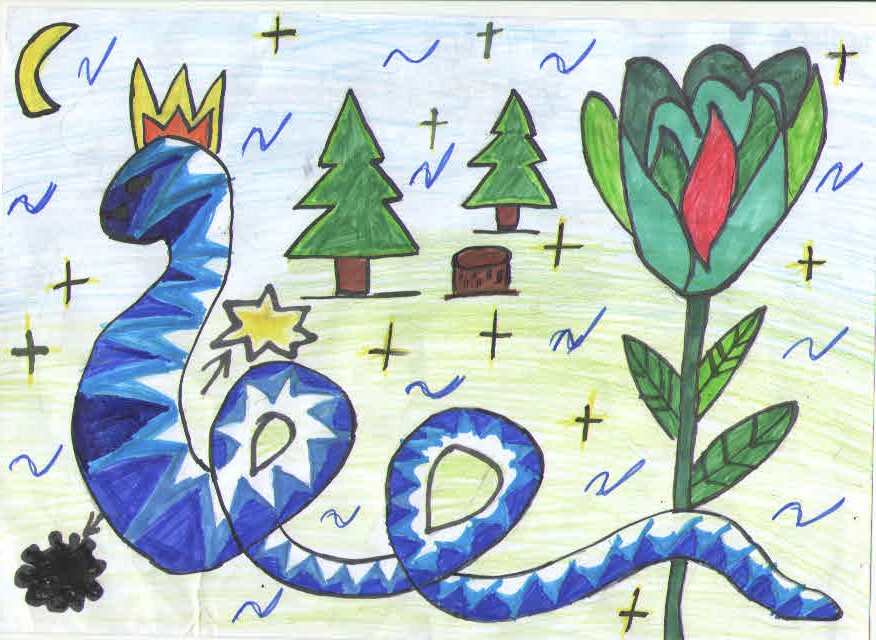 Обоскалова Василиса
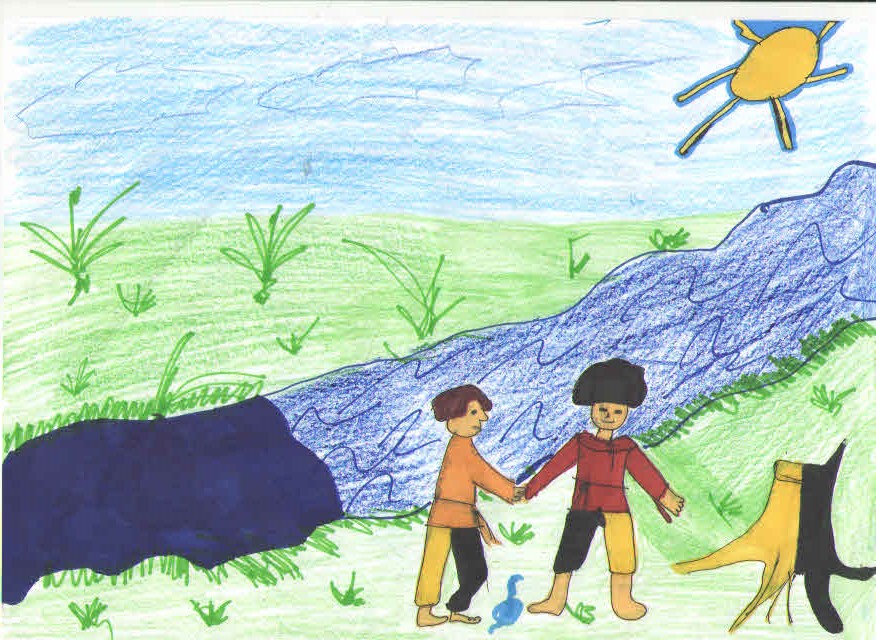 Неугодникова Варвара
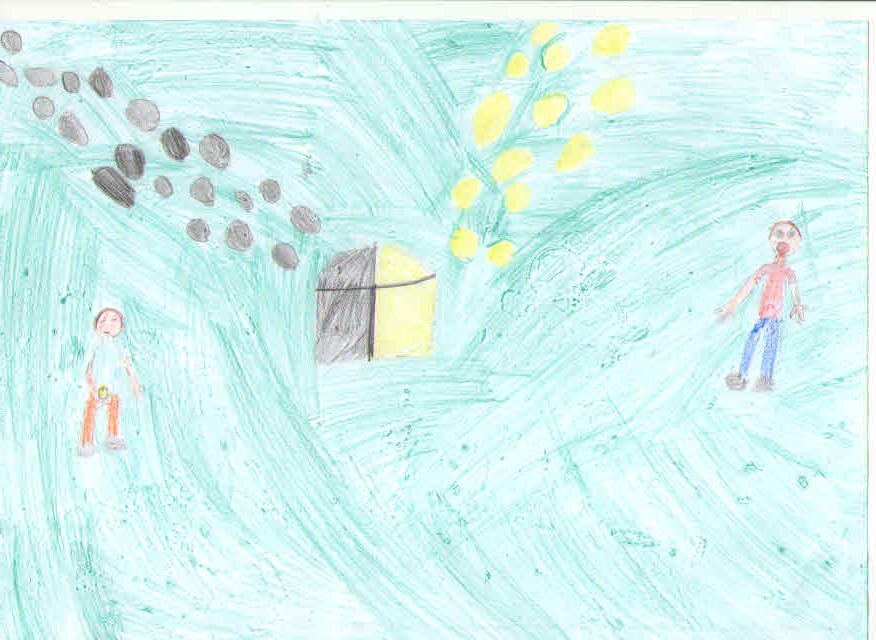 Москвитина Александра
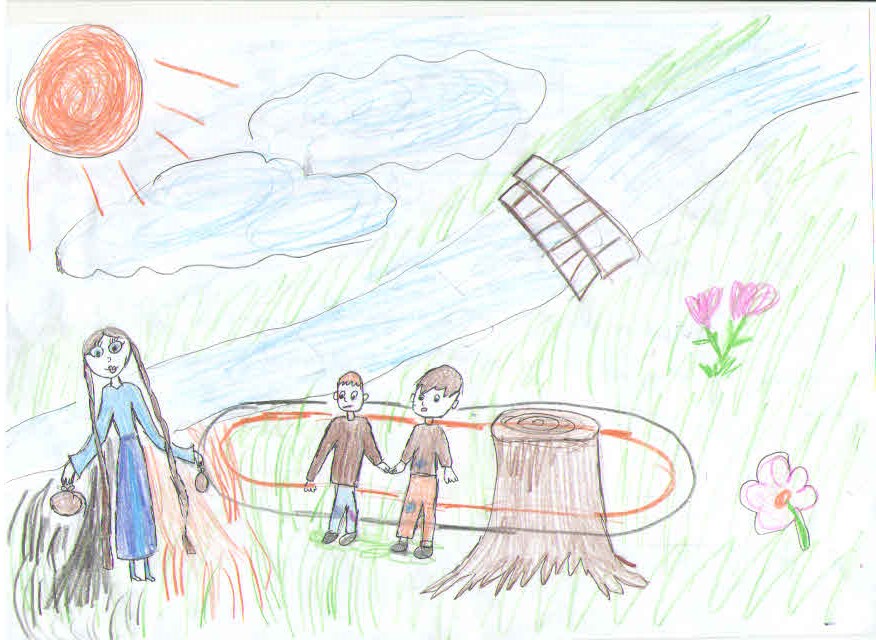 Кузьмин Илья
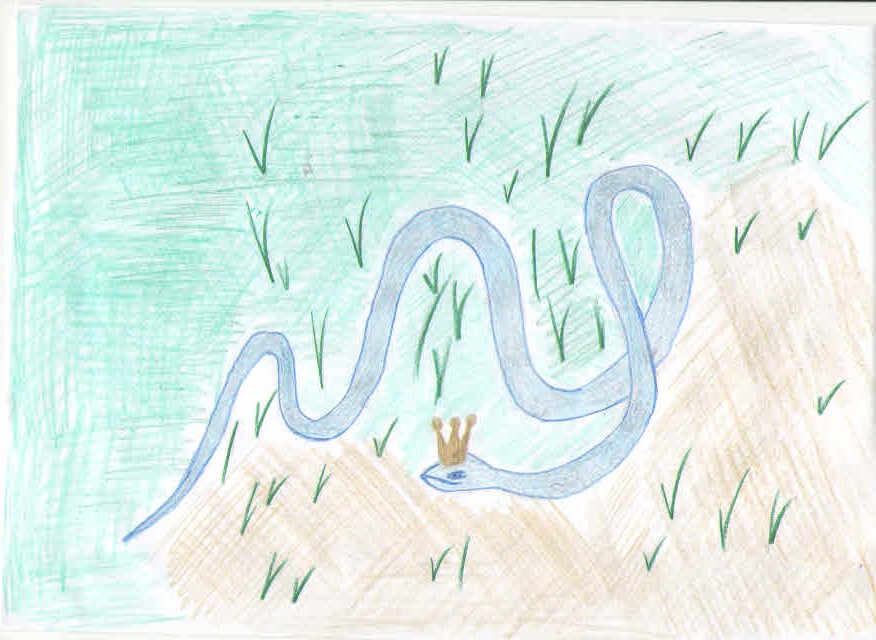 Кобелева Дарья
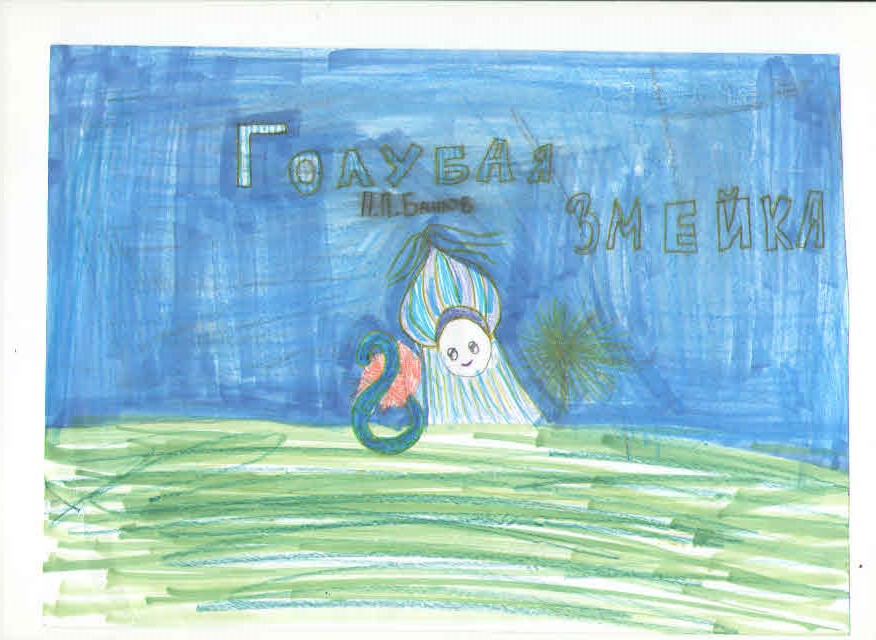 Бурков Лука
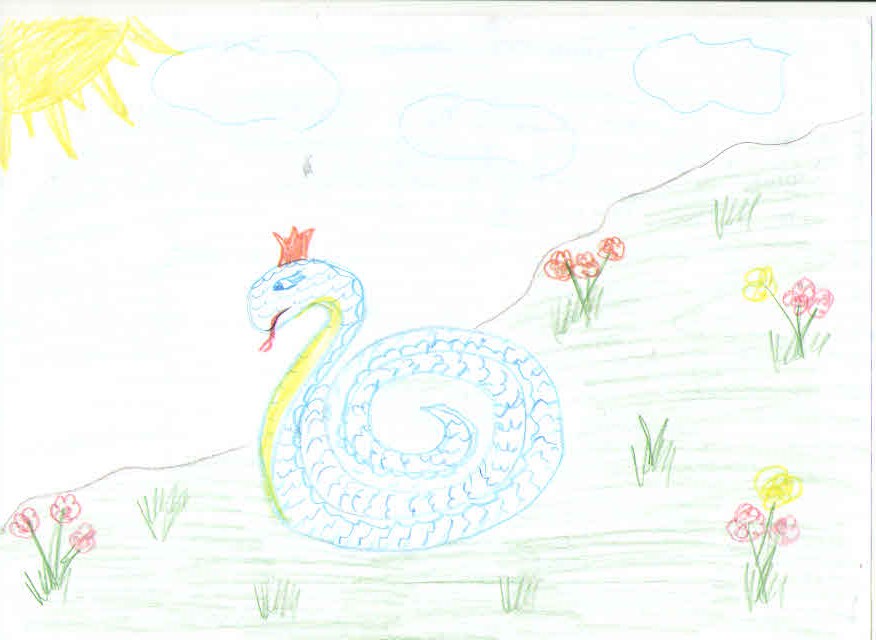